Можно ли изучать природу зимой?
СНЕГ ИДЁТ, ПОД БЕЛОЙ ВАТОЙСКРЫЛИСЬ УЛИЦЫ, ДОМА.РАДЫ СНЕГУ ВСЕ РЕБЯТА,СНОВА  К  НАМ ПРИШЛА…
В гости к зиме
Вот север тучи нагоняя,Дохнул, завыл, и вот самаИдёт волшебница ЗИМА…                                           А.С. ПУШКИН
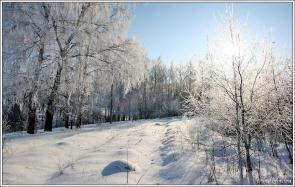 Признаки  зимы:

 температура ниже нуля градуса;
солнце греет слабо и находится низко над горизонтом;
выпадают осадки в виде снега;
реки и озера покрыты льдом;
день становится короче, а ночь длиннее
Как изменилась погода с наступлением зимы ?
Проверь !
СКОЛЬКО  СЫНОВЕЙ  У  МАТУШКИ  ЗИМЫ ?
Назови зимние месяцы
Год кончает – зиму начинает
                                                                                                                                                                                 ДЕКАБРЬ
Году начало – зиме середина.
                                                                                                                  ЯНВАРЬ
Вьюги да метели под … налетели.
                                                                          ФЕВРАЛЬ
ДЕКАБРЬ
ВЕТРОЗИМ
студень
ЛЮТЕНЬ
ЯНВАРЬ
ФЕВРАЛЬ
СНЕЖЕНЬ
НАЧАЛО  ЗИМЫ:
ПО  КАЛЕНДАРЮ  ЗИМА  НАЧИНАЕТСЯ  1     ДЕКАБРЯ.
  УЧЁНЫЕ  ОПРЕДЕЛЯЮТ НАЧАЛО  ЗИМЫ  ОТ  22 ДЕКАБРЯ – СО  ДНЯ  ЗИМНЕГО  СОЛНЦЕ-СТОЯНИЯ: САМОГО  КОРОТКОГО  ДНЯ  И  САМОЙ  ДЛИННОЙ  НОЧИ.
    ПО  НАРОДНЫМ  ПРИМЕТАМ, ЗИМА  НАЧИНАЕТСЯ  С  ПЕРВЫХ  ЗАМОРОЗКОВ.
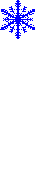 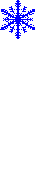 Зимние месяцаДекабрь – студень. Декабрь мостит, декабрь гвоздит, декабрь приколачивает. С водой покончено, даже быстрые реки стали. Земля и лес покрыты снегом.
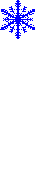 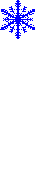 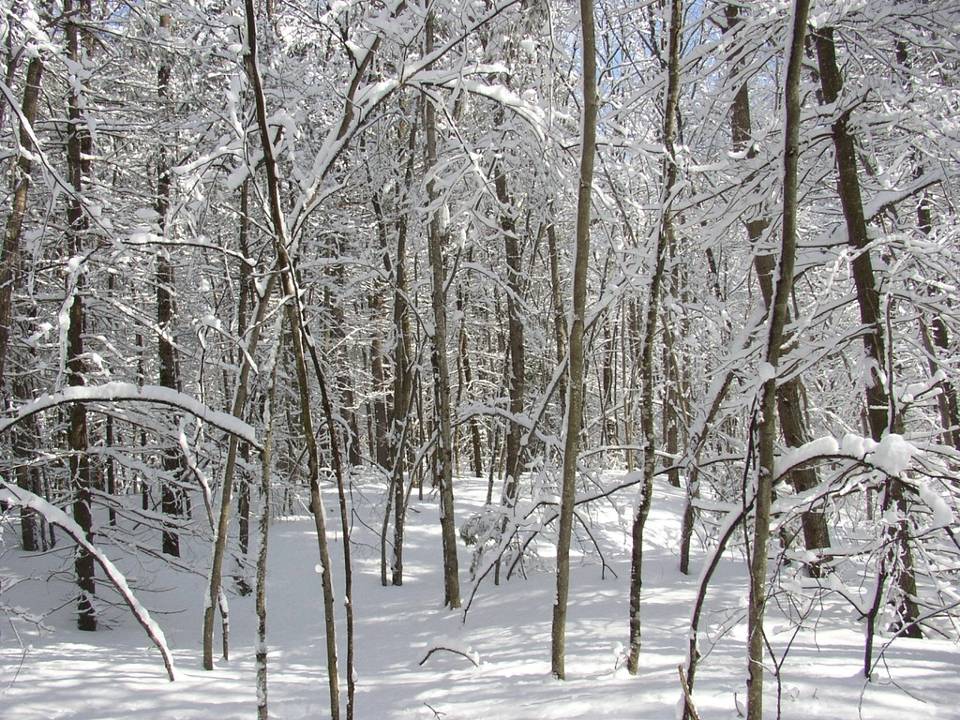 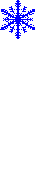 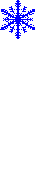 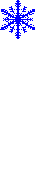 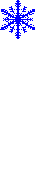 ЯНВАРЬ
Январь, говорит наш народ, – году начало, зиме середка. Воздух морозен и пуст. И, кажется, все кругом погружено в непробудный сон. Ведь на этот  месяц
     приходится больше всего морозных дней, снегопадов.
      Январь не так печёт, как уши сечёт.
      Месяц январь зовёт мороз, морозит лица, щиплет нос.
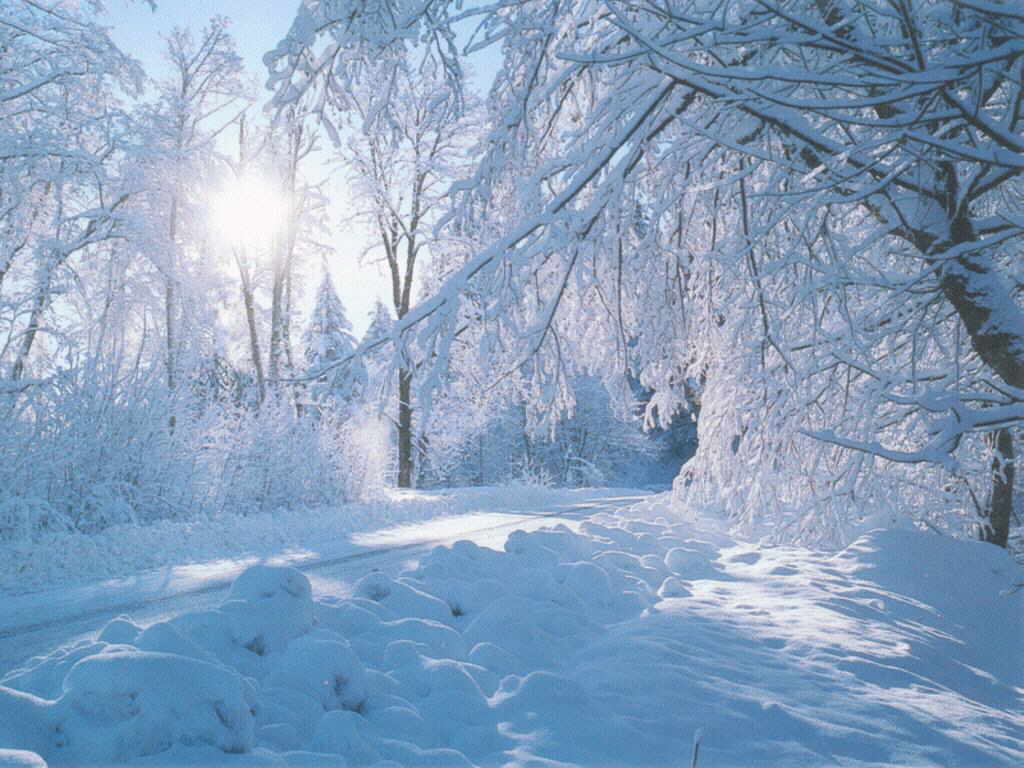 ФЕВРАЛЬ
Февраль. Вьюги да метели под февраль налетели, бегут по следу, а следу нету. Последний, самый старший месяц зимы. Месяц волчьих – с голодухи – налетов на деревни; похищают собак, залезают в овчарни. Тощают все звери, нагулянный с осени жирок уже не греет, не питает их. Кончаются запасы и в норах.  Тетерева и куропатки всю зиму ночуют в снегу: тепло и не увидит никто.
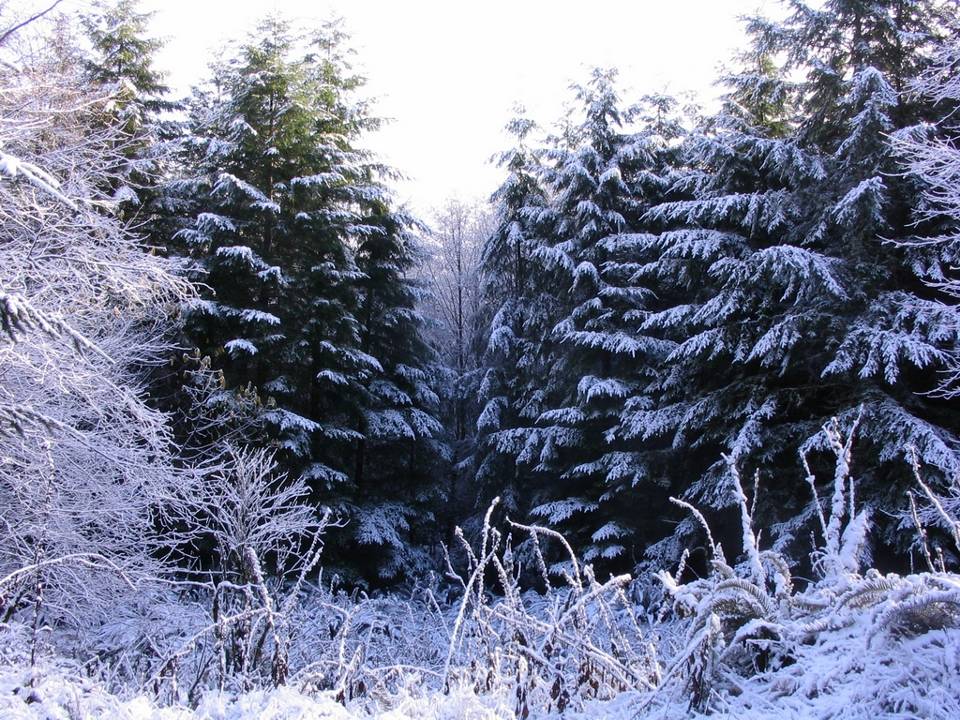 Изменения в неживой природе
Назови зимние явления природы
гололедица
Морозные узоры
снегопады 
метели
морозы
изморозь
оттепели
водоёмы скованы льдом
Изменения в живой природе
КАК ЗИМУЮТ РАСТЕНИЯ?
деревья                                          травы
                                 кустарники
Лиственные деревья и кустарники ещё осенью сбросили листья. На некоторых из них на зиму остаются плоды. Особенно много плодов на рябине,  клёне, липе, шиповнике, бузине.
Как зимуют лиственные деревья 
и кустарники?
Большинство хвойных растений зимуют с зелёными листьями – хвоинками. Только лиственница зимует без листьев. На всех хвойных на зиму сохраняются шишки.
Как зимуют хвойные растения?
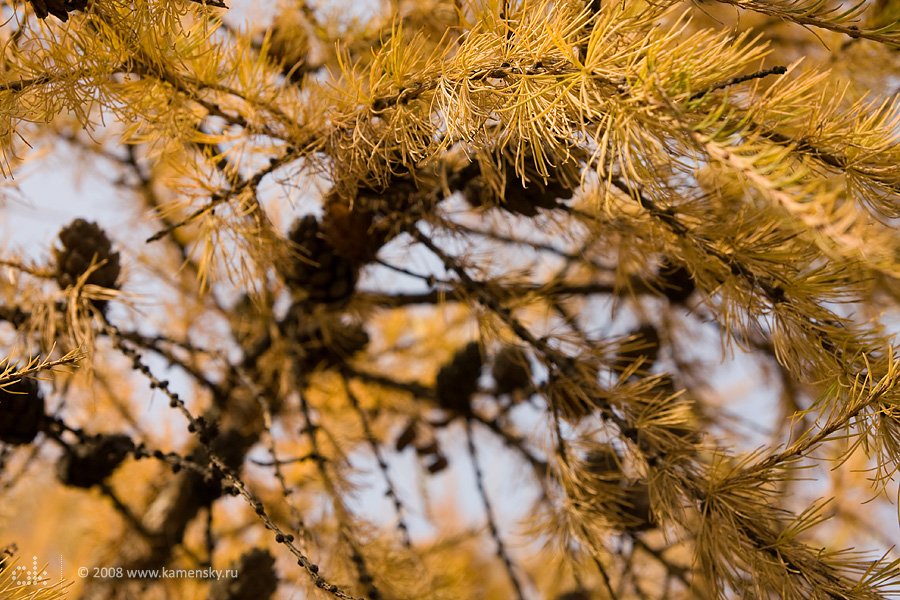 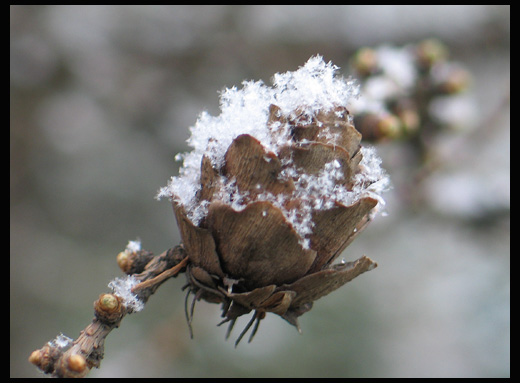 Нередко над снегом возвышаются сухие стебли травянистых растений. Некоторые травы сохраняют на зиму зелёные листья. Снег защищает их от морозов.
Как зимуют травянистые растения?
Что же 
делать?
С   наступлением   зимы   добывать корм   становится   всё   сложнее   и сложнее…
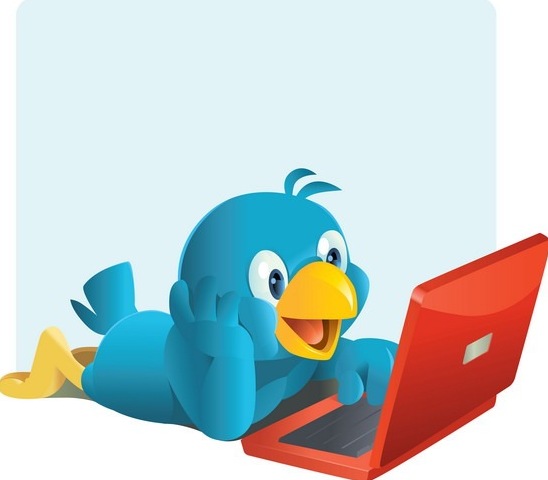 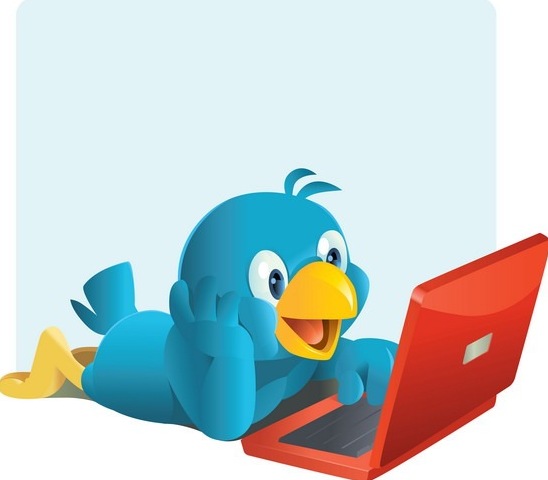 Есть 2
 выхода!!!
Поменьше двигаться, летать и бегать.
 Вот и впадает медведь в спячку на зиму. Пока он спит в берлоге, запасов жира, накопленных за зиму, ему хватает – можно не есть. Спит медведь пять месяцев в году, а то и больше.
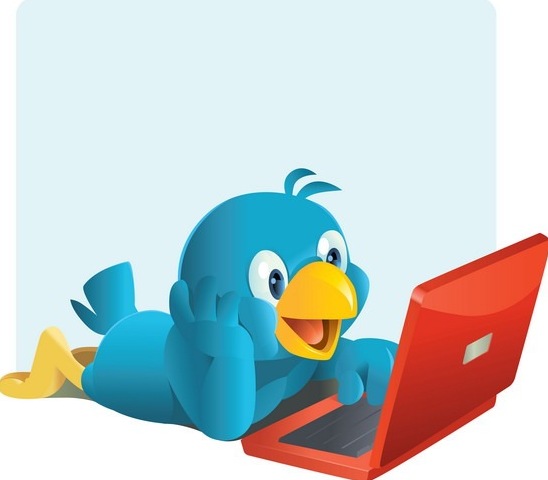 1
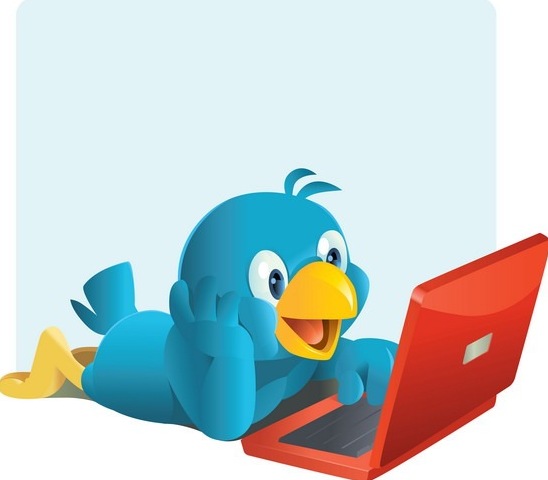 Улететь на юг. Там
 тепло, много корма.
2
Изменения в живой природе
Как изменилась жизнь животных с наступлением зимы?
морозы
тёплый мех
З
И
М
А
впадают в спячку
используют летние запасы
перебираются ближе к жилью людей
нет корма
снег
смена окраски
КАК ЗИМУЮТ ЗВЕРИ
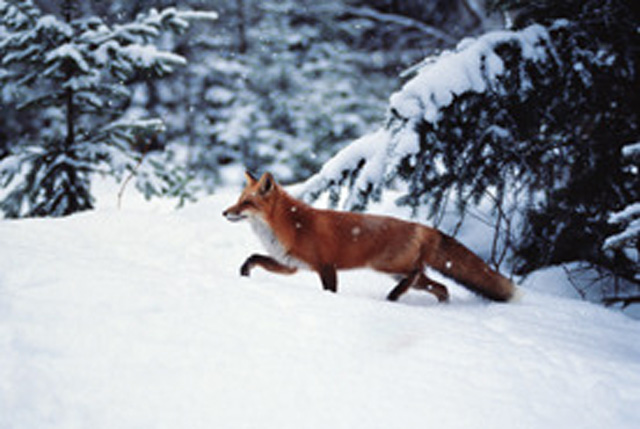 От лютой зимней стужи зверей спасает пушистая тёплая шерсть. Не страшен им и голод. Заяц кормится веточками деревьев, гложет кору с их стволов.
Лиса тщательно обнюхивает снег. У неё острый нюх , зрение и слух. Она слышит малейший писк мыши под снегом. Чтобы быть сытой, она должна съесть за день до 20 мышей.
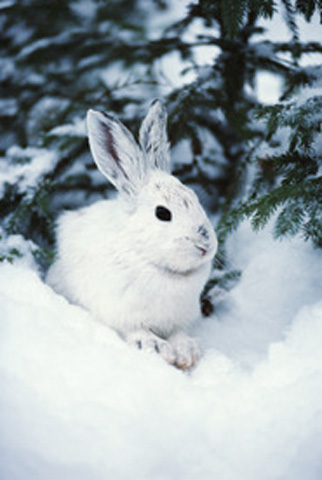 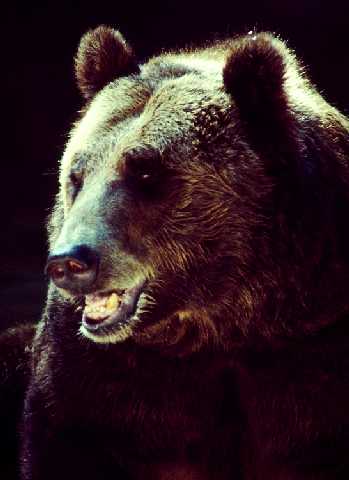 Медвежьего корма тоже в лесу нет. Но медведь неплохо устроился: спит всю зиму в берлоге и ничего не ест.  Живёт он за счёт жира, который накопил в своём теле ещё летом и осенью.
[Speaker Notes: О зимовке различных животных могут рассказать заранее подготовленные ученики.]
Сказка 
Сошлись как-то вместе четыре волшебника- живописца: Зима, Весна, Лето и Осень. Сошлись и заспорили: кто из них лучше рисует? И начали художники друг за другом разрисовывать землю, одевать в нарядные уборы леса, луга, поля .А в судьи себе выбрали Красное Солнышко. Первой взялась за свою волшебную кисть Зима. Ходит она по горам, по долинам, ходит в больших валенках, ступает тихо, неслышно. Белым, ровным слоем покрыл снег землю. Поля и лесные поляны теперь – как гладкие чистые страницы какой – то гигантской книги. И кто ни пройдет по ним, всяк распишется. «Здесь был такой – то» Днем идет снег. Кончится – страницы чистые. Утром придешь – белые страницы покрыты множеством таинственных значков, черточек, точек, ночью были тут разные лесные жители, ходили, прыгали, что – то делали. Кто был? Что делал?
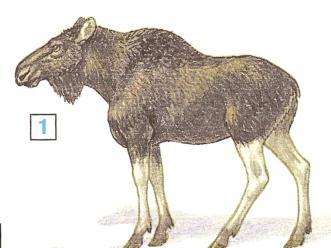 «Здесь был…»
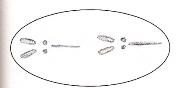 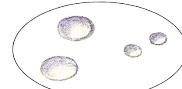 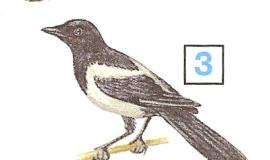 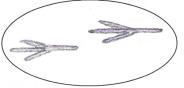 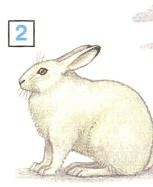 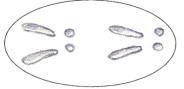 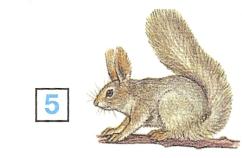 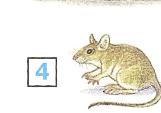 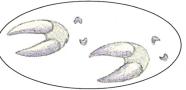 КАК ЗИМУЮТ ПТИЦЫ
перелётные
кочующие
зимующие
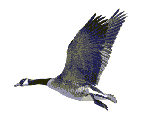 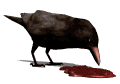 Зимующие птицы
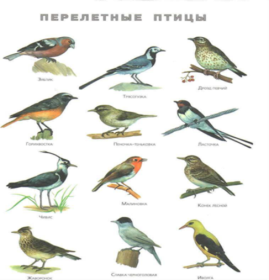 Перелётные  птицы
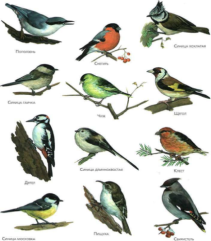 Дятел
Клест
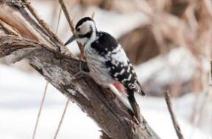 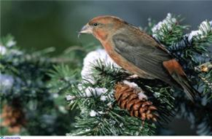 Снегирь
Синичка
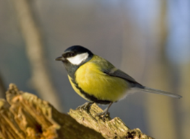 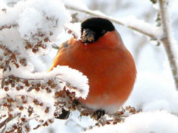 КОЧУЮЩИЕ ПТИЦЫ
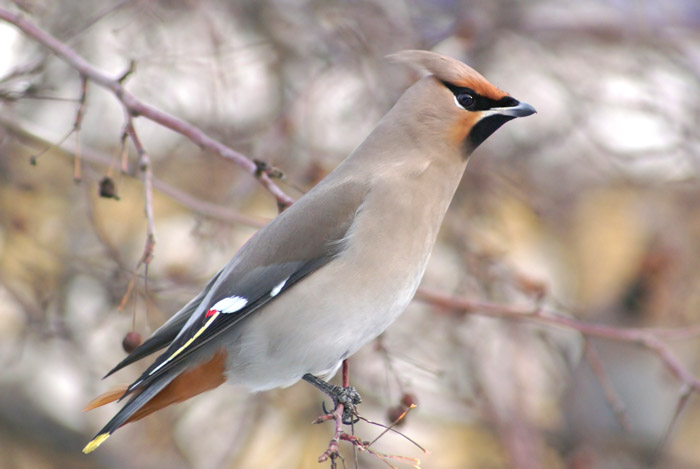 свиристель
Как и снегири, эти птицы прилетают в наши края только зимой. От других зимующих птиц отличаются хохолком на голове и яркой желтой полоской на хвосте. Стаи свиристелей можно встретить с ноября по начало апреля. Особенно они предпочитают посадки рябины, боярышника и других деревьев, плоды которых не опадают на зиму.
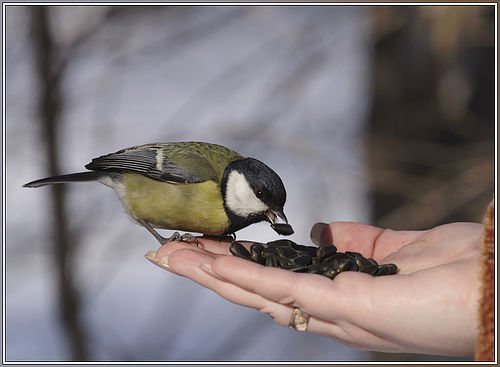 ЗИМУЮЩИЕ ПТИЦЫ
Морозы жестокие в этом году.
Тревожно за яблоньку в нашем саду.
Тревожно за Жучку: в её конуре
Такой же морозище, как во дворе.
Но больше всего беспокойно за птиц,
За наших воробышков, галок, синиц.
Ведь очень уж холодно в воздухе  им!
Поможем ли мы беззащитным таким?
Поможем! Их надо кормить и тогда
Им будет легко пережить холода!
Каких птиц ты видел около своего дома? 
Почему они прилетают 
к жилью человека?
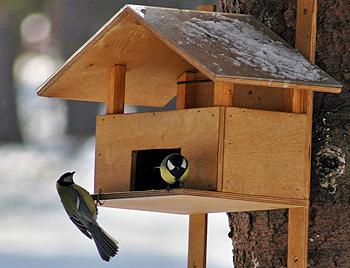 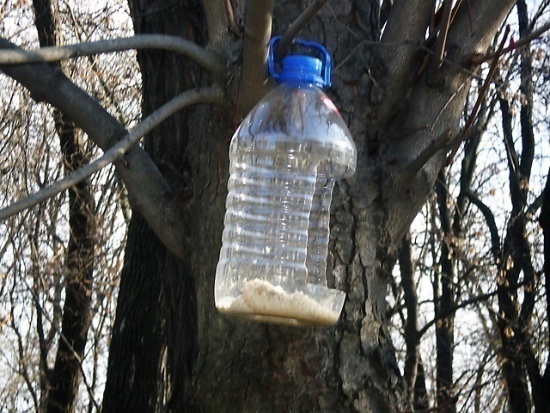 СДЕЛАЙ СВОЮ КОРМУШКУ!
[Speaker Notes: К зимующим относятся: голубь, дятел, галка, синица, поползень, воробей, ворона. Остаются с нами овсянки, синицы, дятлы, сойки, сороки, клесты. А где есть незамерзающие воды, на них остаются зимовать утки. Рябчики, тетерева, глухари, куропатки живут круглый год на одном месте. После этого урока дети приносили в класс кормушки, сделанные вместе с родителями. После урока мы развесили кормушки на деревьях вокруг школы.]
Некоторые птицы улетают на юг, какие-то остаются у нас зимовать. Этим птицам нужно помочь. Помочь птицам может каждый, например, сделав кормушку и положив туда семечки, хлебные крошки. Кормушку  можно сделать из бутылки и из коробки. Но вешать кормушки
нужно осторожно, не повредив почки и кору деревьев.
Птицы не могут причинить тебе зла, вред. Они спасают
деревья от вредных насекомых и радуют нас своим птичьим пением.


ПОМОГИ    ПТИЦАМ !!!
Покормите  птиц   зимой!
                                       Пусть  со  всех  концов
                                       К  вам  слетятся, как  домой,
                                      Стайки  на  крыльцо.
                                      
                                       Сколько  гибнет  их  -  не  счесть,
                                       Видеть  тяжело.
                                      А  ведь  в нашем  сердце  есть
                                      И  для  птиц  тепло.
 
                                     Приучите  птиц  в  мороз
                                     К  своему  окну,
                                    Чтоб  без  песен  не  пришлось
                                    Нам  встречать  весну!
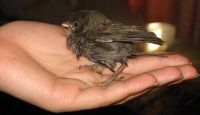 КАК ЗИМУЮТ РЫБЫ
Трудно бывает зимой рыбам. Воздух не проходит через лёд в воду. Поэтому зимой во льду проделывают проруби. Чтобы вода в проруби быстро не замерзала, в неё кладут пучки соломы и сверху присыпают снегом.
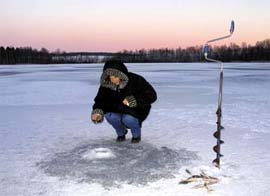 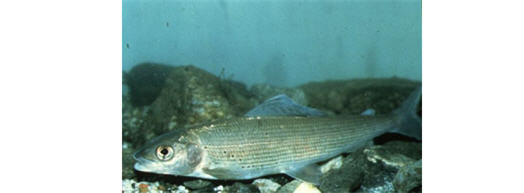 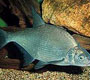 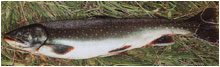 КАК ЗИМУЮТ НАСЕКОМЫЕ
С наступлением осени количество насекомых в ​природе уменьшается, а 
зимой они совсем исчезают. ​Насекомые уходят на зимовку, находя для этого самые укромные места, ​способные защитить их от зимней стужи.
Зимующие бабочки забиваются в укромные места – в дупла деревьев, под отставшую от стволов кору, на чердаки домов. Но так зимуют не все бабочки. Многие переживают зиму в стадии яйца, гусеницы или куколки.
Осы, шмели забираются в укромные места: трухлявые пни, под стволы упавших деревьев. Именно там их можно найти зимой.
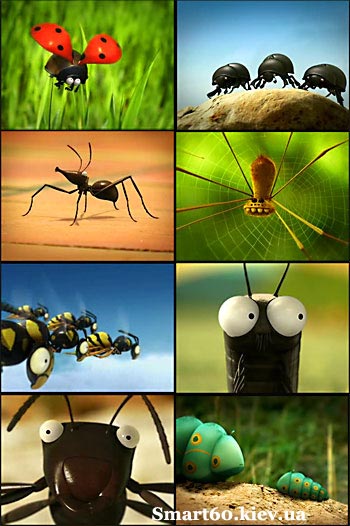 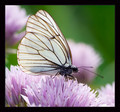 Муравьи осенью уходят в глубь муравейника. Им просто невдомек, что через некоторое время в поисках зимних убежищ в муравейник проникнут другие насекомые и временно займут пустующие зимой помещения.
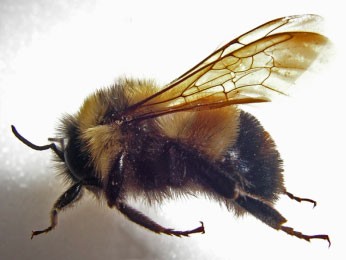 КАК ЗИМУЮТ ЗЕМНОВОДНЫЕ
Жаба зимует на суше в трухлявых деревьях, норах , но иногда в ручьях и источниках. Жабы зимуют поодиночке или группами по 2-7 штук с сентября-начала ноября. Обычно зимовка заканчивается в апреле-мае.
Лягушки и жабы всю зиму проводят в спячке.
Лягушки зимуют на дне среди зарослей растений, образуя скопления порой в 2000 - 3000 штук. Находясь на зимовке, лягушка поджимает задние лапки, а передними закрывает голову сверху. Иногда лягушки зимуют и на суше в листовой подстилке, норах грызунов, подвалах деревянных построек, трухлявых пнях. Зимовка длится обычно с августа - ноября по март.
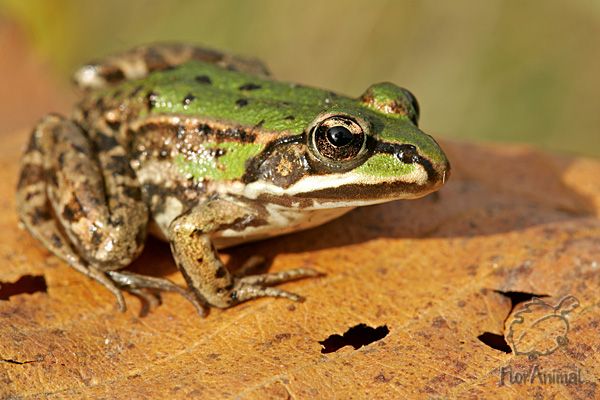 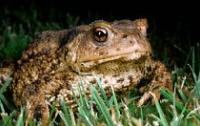 КАК ЗИМУЮТ ПРЕСМЫКАЮЩИЕСЯ
Ящерицы, змеи всю зиму проводят в спячке.
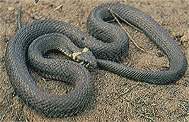 Ужи заползают в норы грызунов, под корни деревьев и другие убежища.
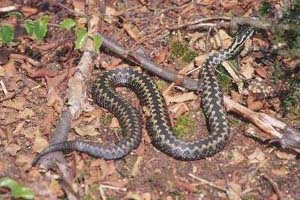 Гадюки зимуют поодиночке или небольшими группами по 2—5 змей вместе, однако в особенно удобных местах иногда собирается по несколько десятков гадюк.
Выбери правильный ответ
ДА
НЕТ
Зимой солнце высоко поднимается над горизонтом.
Снегопад, оттепель, гололедица – это зимние явления природы.
С наступлением зимы все птицы улетают в тёплые страны.
Некоторые растения зимуют под снегом зелёные.
Все звери к зиме меняют окраску.
[Speaker Notes: Обратная связь – сигнальные карточки.]
Кто хочет стать отличником?
1. Что животным страшнее зимой?
            	1) холод 
	2)голод
     2. Зимой температура:
	1)Ниже нуля
	2)Выше нуля
     3. Чем питаются зимующие птицы в лесу?
	1)Комарами
	2)Мухами
	3)Почками деревьев и ягодами растений
     4. Какую птицу ты не сможешь увидеть зимой у своей кормушки?
	1)Снегирь
	2)Ласточка
	3)Синичка 
     5. Узнай птицу по описанию
     Клюв крестообразной формы, использует клюв для лазания. Живет в хвойных и          смешанных лесах. Это дневная, шумная и подвижная птица. Она питается семенами      шишек, хвойными тлями, семенами подсолнуха, боярышником, рябиной.
	1)Клест                          3)Снегирь
	2)Дятел                         4)Синичка
Народная  мудрость
Много снега - …
много хлеба
Снег на полях - …
хлеб в закромах
Снега надует - …
хлеба прибудет
Выбери домашнее задание по интересу
Подготовь сообщение о том, какие изменения произошли в неживой природе с приходом зимы? 
Измерь глубину снежного покрова. Где больше скапливается снега: на открытом, ровном месте или в оврагах, около домов, заборов, деревьев?  Объясни почему.
Выбери домашнее задание по интересу
Расскажи о том, как зимуют растения: деревья, кустарники, травы. С чем связано такое состояние растений зимой?